HFT
Charm Capabilities
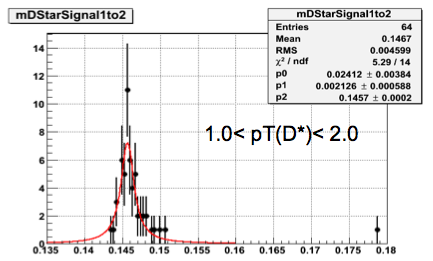 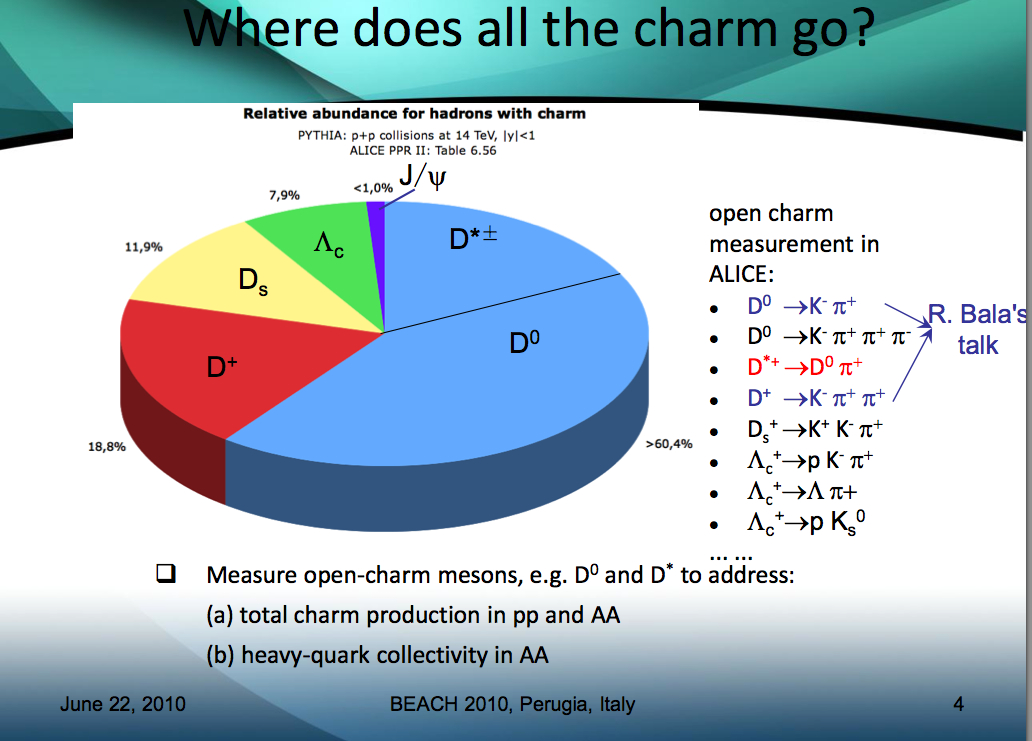 HFT
Hermetic/Full topological reconstruction of Charm
HFT
HFT
HFT
HFT
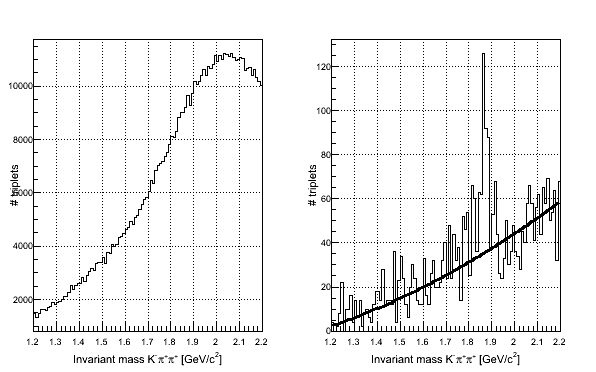 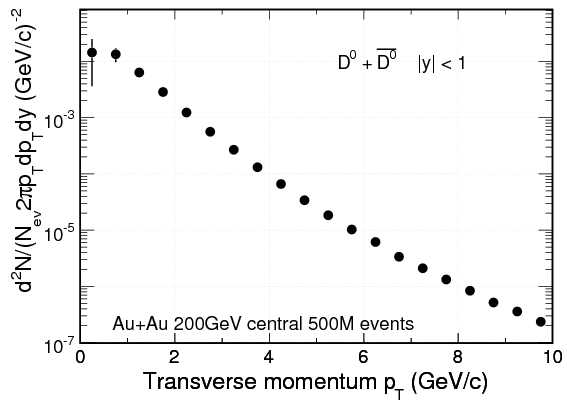 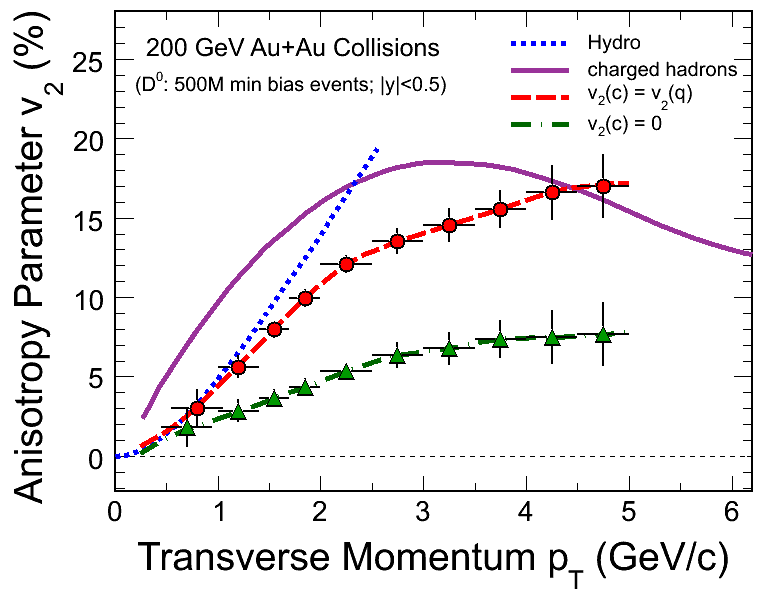 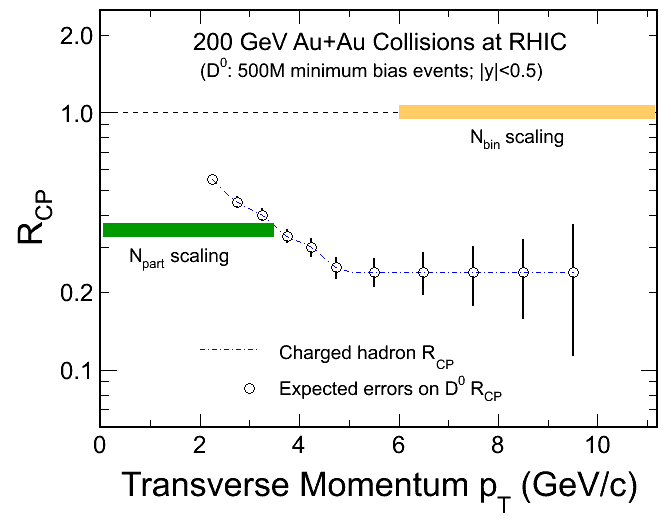 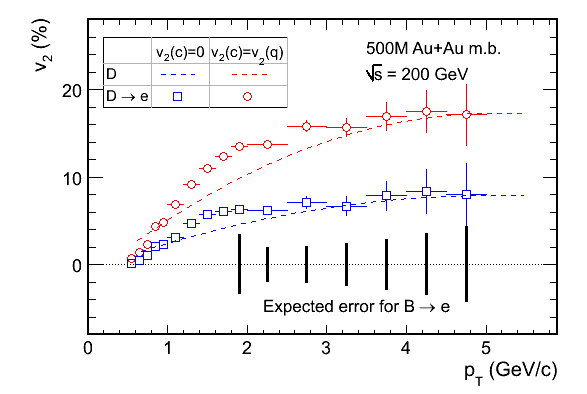 Bottom electrons via subtraction method

  Bottom trigger capabilities of MTD in progress
 Exclusive bottom reconstruction
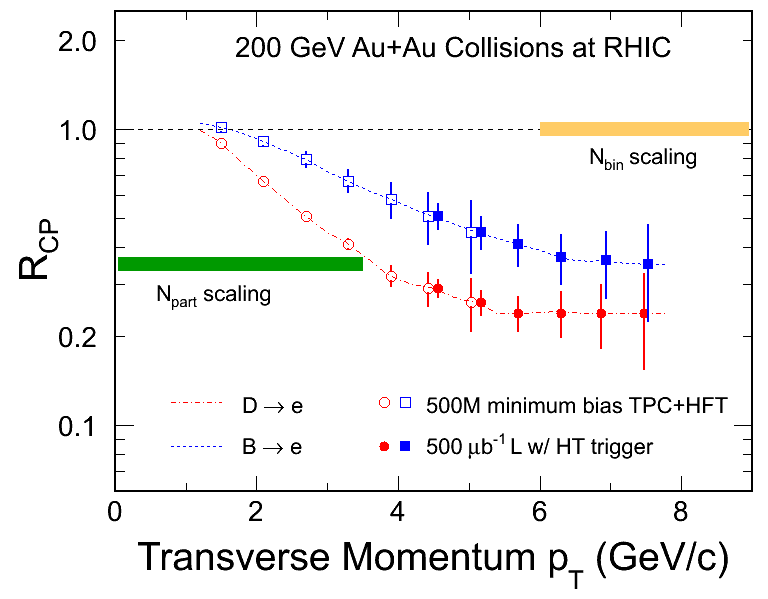